Belgian Peppol APs Forum
20th edition





14.12.2021
BOSA-DT
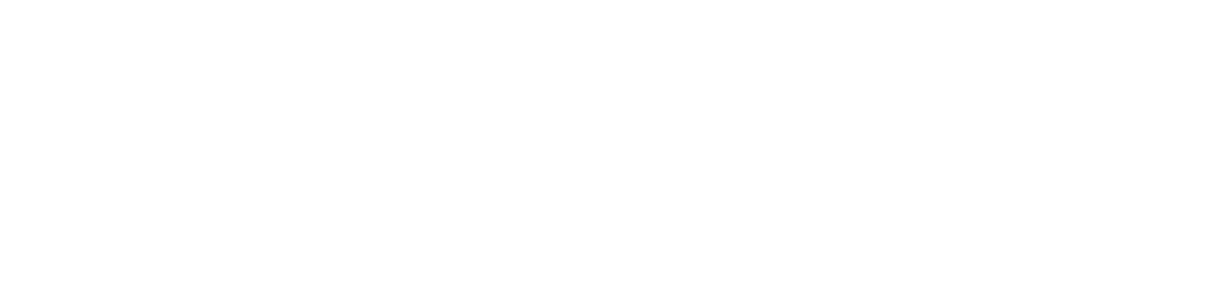 Welcome
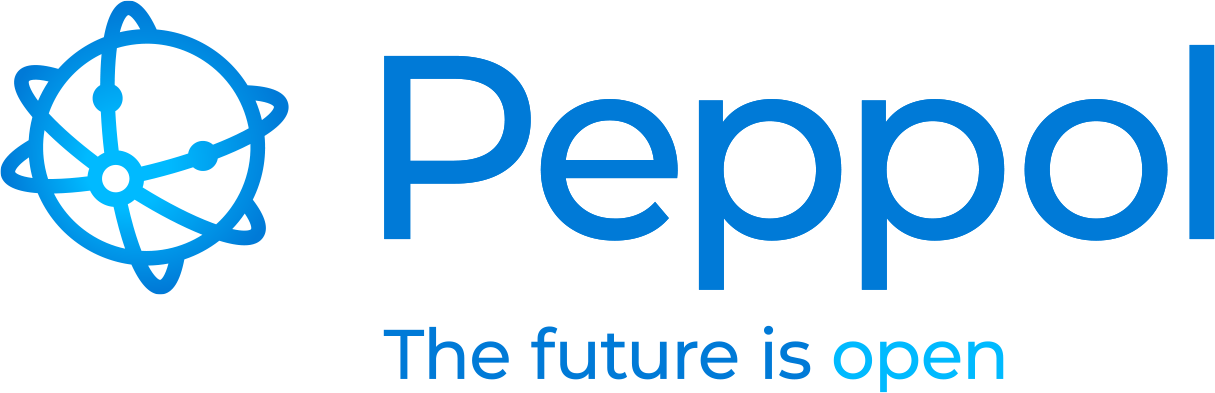 Agenda
Agreement Framework Revision
B2G e-Invoicing Royal Decree
Hermes
Invoice response: old BIS (2.0) MLR phase out, IMR phase in
Backlog / AOB / Next forum
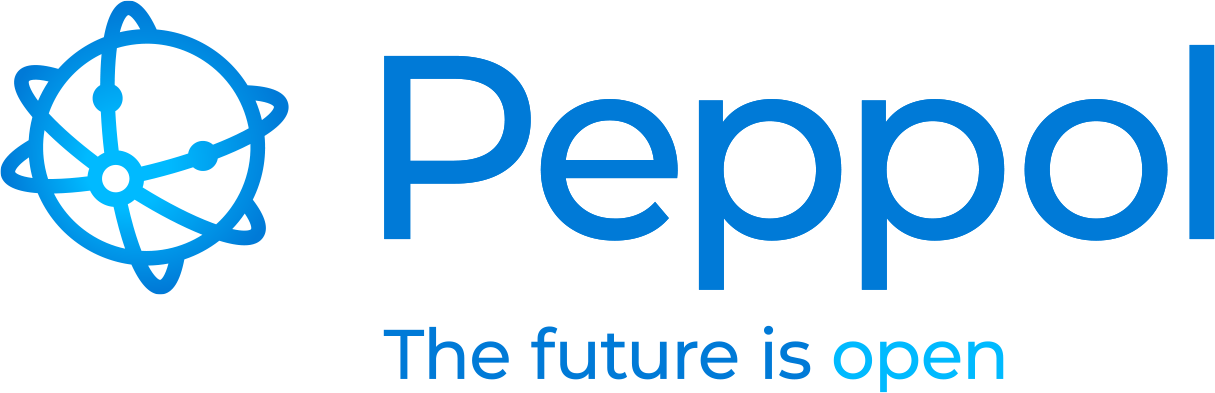 Agenda
Agreement Framework Revision
B2G e-Invoicing Royal Decree
Hermes
Invoice response: old BIS (2.0) MLR phase out, IMR phase in
Backlog / AOB / Next forum
Agreement framework revision
- Recap Last meeting (see minutes) – 

After intensive review and consultation, Platinum version proposed as revision of the agreements framework
Currently submitted to the voting of the PAs
Transition from current to new framework
Termination notice to be sent 01/01/2022
New framework effective 1/7/2022
Agreement framework revision
- Update -
28/10/2021:
platinum version of the agreements framework was approved by voting of the PAs
16/11/2021: 
IR (on use of the Peppol Network) platinum version was approved by the MC
Agreement framework revision
- Update -
BOSA is currently in the process of
signing new PA agreement with open Peppol
translating the SP agreement (legal obligation)
issuing termination notices to all AP Providers under old regime
Proposing revised agreement to all Service Providers with legal residence in Belgium. 					Incl Tradeshift (signed current TIA with OpenPeppol)
Redirecting other AP Providers to OpenPeppol (Esker, OpenText GXS)

Above steps due 24/12/2021  meet fixed regime switchover date (1/7/2021)
Agreement framework revision
Update –

Documentation centrally available:
New Peppol Agreements and accompanying documents - Peppol Agreements Revision

Annex 5 between AP and BOSA are terminated together with Parent TIA termination.

Old-regime-Annex 5: replaced by PA Specific Requirements (PASR). 
Integral part of agreements framework.
BOSA-PASRs: (1°) use of 0208 mandatory; (2°) use of smp.Belgium.be still allowed
Agreement framework revision
Request –

Please brief your formal contacts as Per Annex 1 (4.5)
if not yet done
Agreement framework revision
Agreement framework revision
Questions ? –
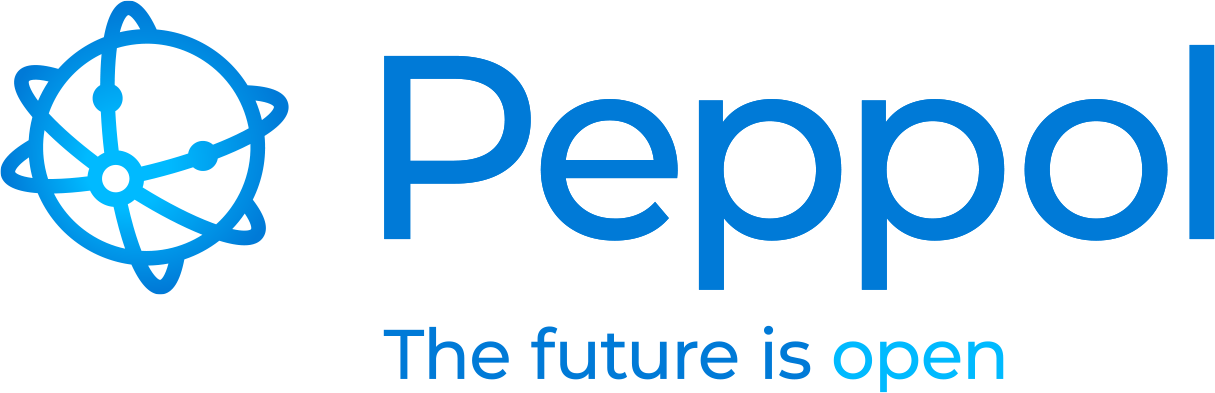 Agenda
Agreement Framework Revision
B2G e-Invoicing Royal Decree
Hermes
Invoice response: old BIS (2.0) MLR phase out, IMR phase in
Backlog / AOB / Next forum
B2G e-Invoicing Royal Decree
Extends the obligation of Directive 2014/55/EU to senders
Approved by council of ministers on 26/11/2021
Phased rollout:
EU treshold: 6 month after publication
30k€ treshold: 12 month after publication
03k€ treshold: 18 month after publication
Possibility to remove the 03k€ treshold from then on
Publication estimate: feb 2022
Will cause fairly significant traffic increase (X5? X10?)
How can we cooperate to support this increase?
B2G is often a stepping stone for B2B (dixit PwC)
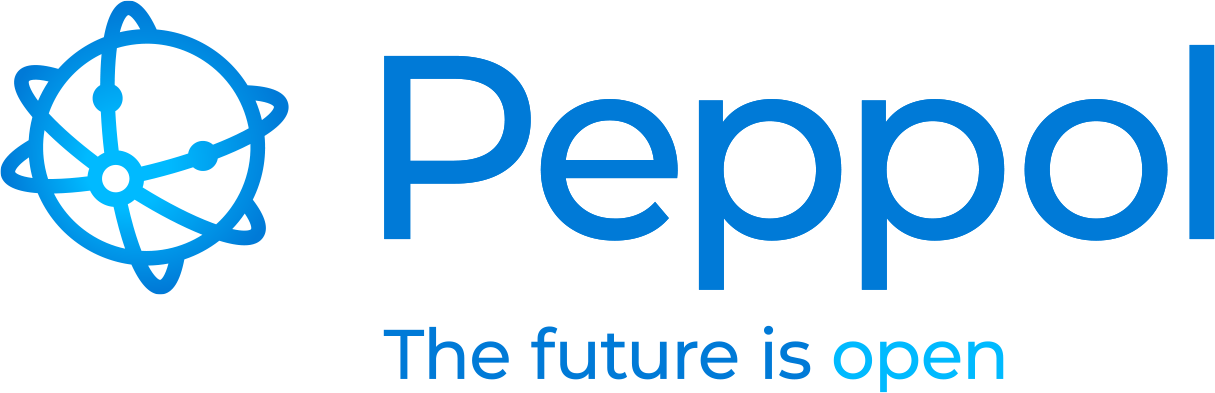 Agenda
Agreement Framework Revision
B2G e-Invoicing Royal Decree
Hermes
Invoice response: old BIS (2.0) MLR phase out, IMR phase in
Backlog / AOB / Next forum
Hermes
Since last AP Forum:
Unregistered traffic is monitored and shared where appropriate. Please do come back to us with your questions.

Most of you took the opportunity to sign the Hermes Integrators agreement. Some amended their systems
Hermes
Integrators are now referenced on einvoice.belgium.be
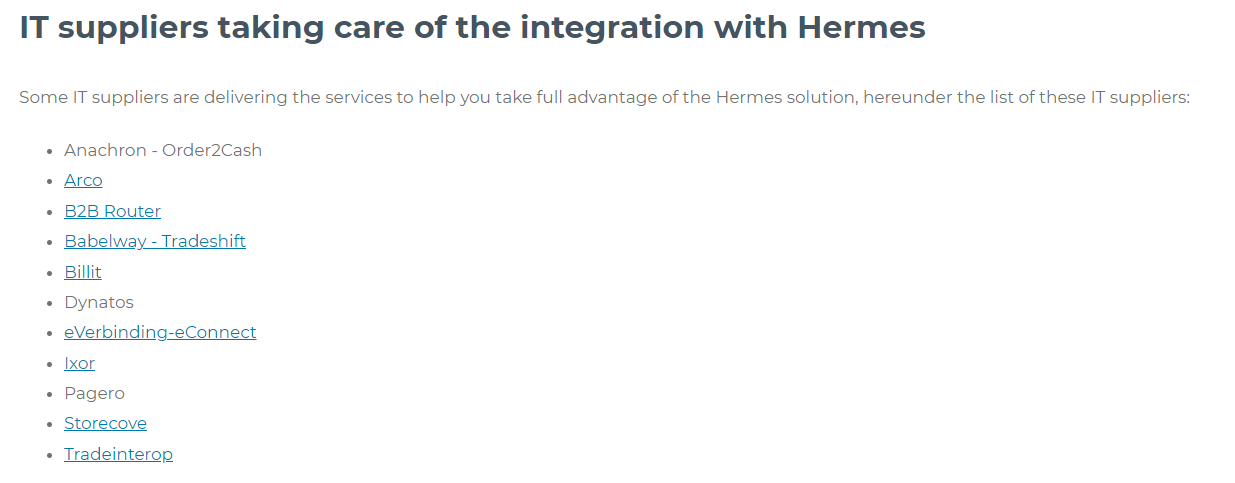 Hermes is monitored, integrators are monthly informed should something be missing
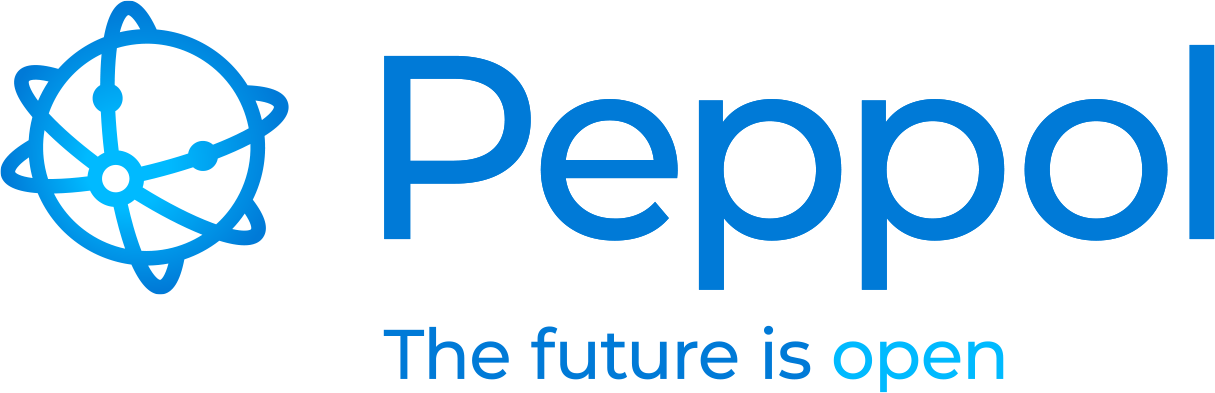 Agenda
Agreement Framework Revision
B2G e-Invoicing Royal Decree
Hermes
Invoice response: old BIS (2.0) MLR phase out, IMR phase in
Backlog / AOB / Next forum
Invoice message response (IMR): old BIS (2.0) MLR phase out, IMR phase in
PA invites APs to trigger the old bis (2.0) MLR phase out together with their invoice senders (inform, sensibilize, …)
Progress IMR testing 
Pilots : BOSA, De Watergroep, VDAB, Orafin
Access Points : Exact and eConnect
Testplan IMR : overview
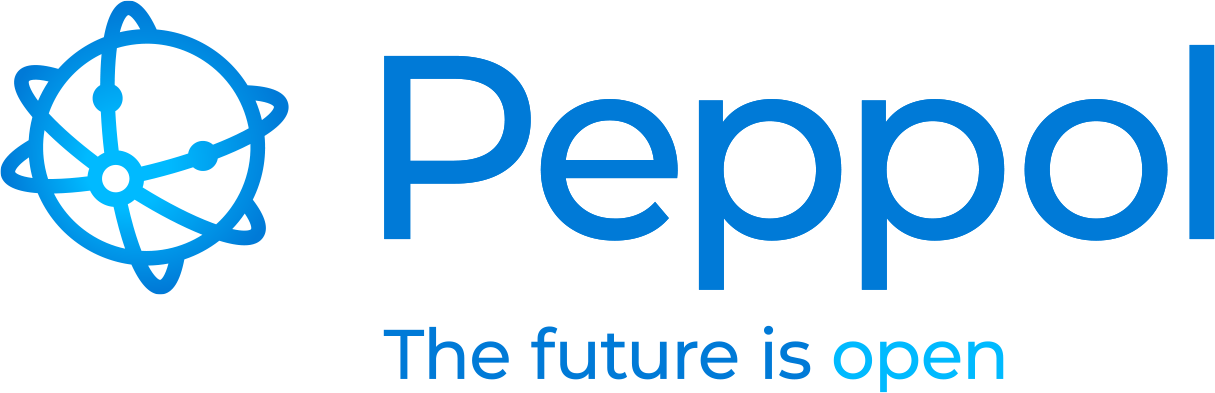 Agenda
Agreement Framework Revision
B2G e-Invoicing Royal Decree 
Hermes
Invoice response: old BIS (2.0) MLR phase out, IMR phase in
Backlog / AOB / Next forum
Backlog / AOB / Next forum
Thanks for your attendance!
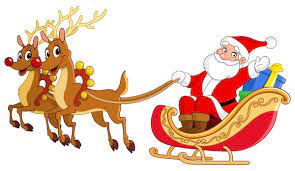 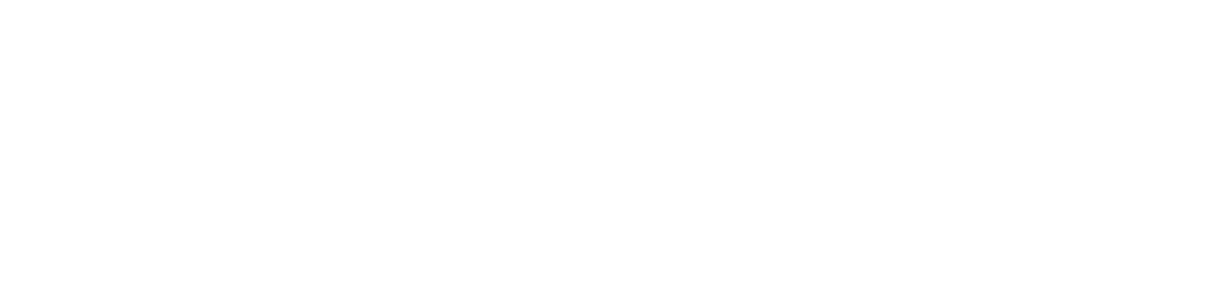 20.08.21
22
Wrap up